CSE 591: Energy-Efficient ComputingLecture 12SLEEP: memory
Anshul Gandhi
347, CS building
anshul@cs.stonybrook.edu
commercial paper
Processor + memory architecture
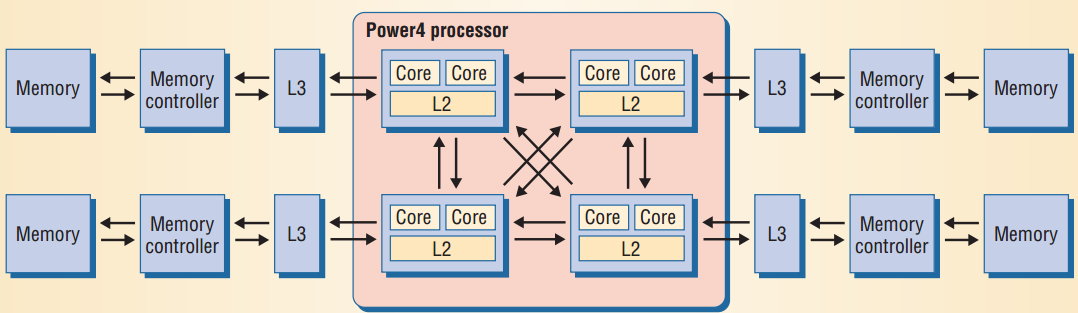 Power consumption breakdown
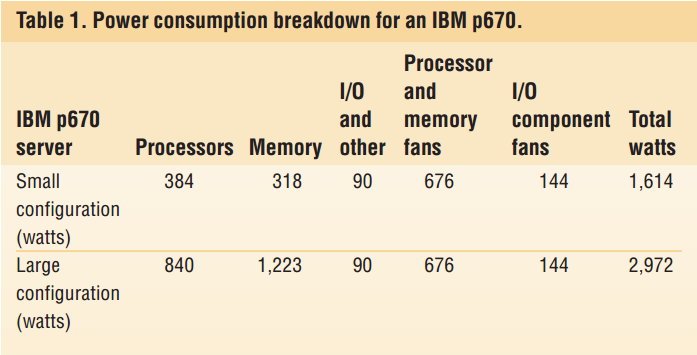 [Speaker Notes: 1. What is missing here??
Disks not included – remote storage.

2. Authors claim idle and active power are similar – why? Servers are performance focused.]
Transactional workloads
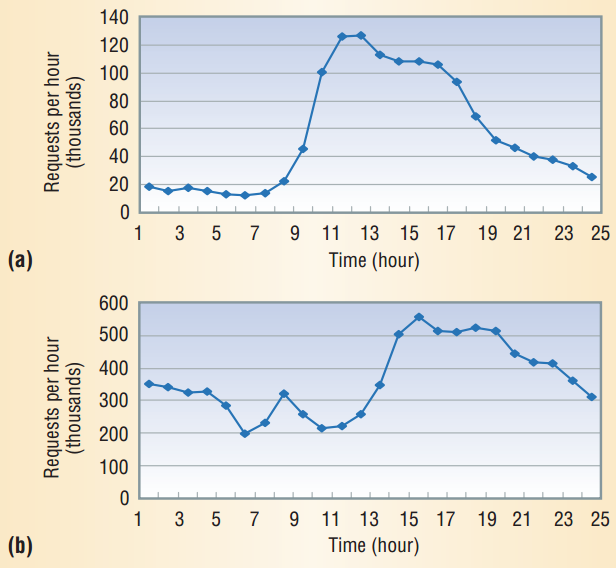 [Speaker Notes: Financial web site
98 Olympics web site]
Multi-tier deployment
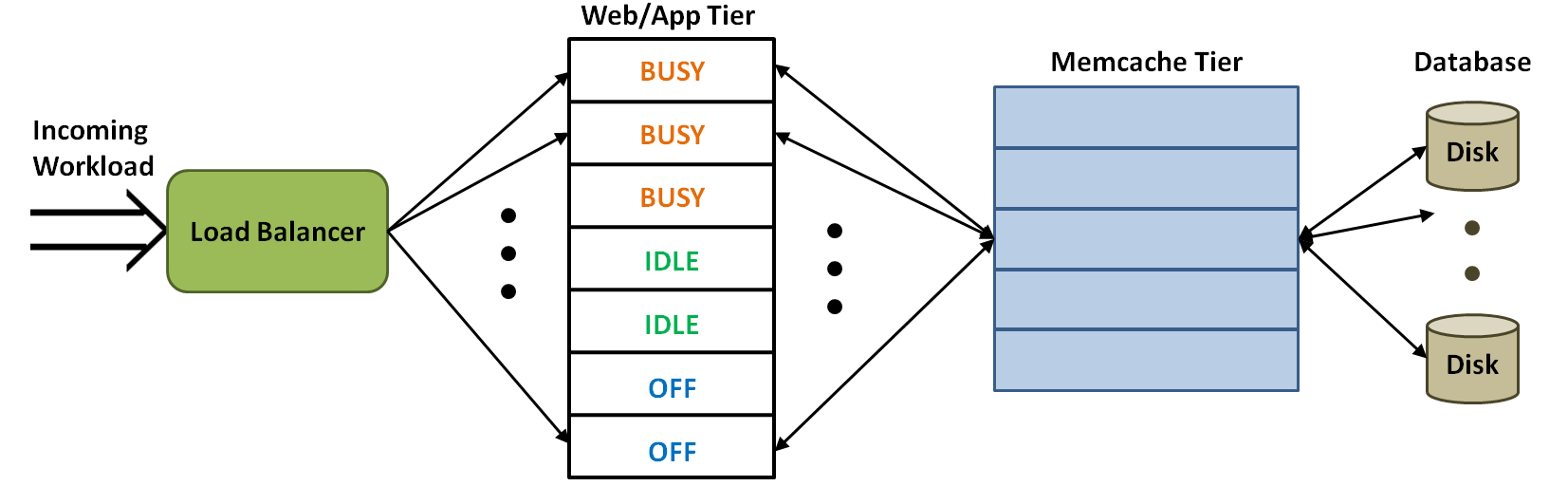 [Speaker Notes: Why multi-tier? Helps with performance and power.
Also, stateful + stateless = stateful!]
Memory Power Management
Two low-power states: Self-refresh and power-down

 Data placement (concentrate active data and new pages)
 Memory address mapping (striping vs. single device)
 Memory compression (can reduce memory capacity)
power_page paper
Memory Hierarchy
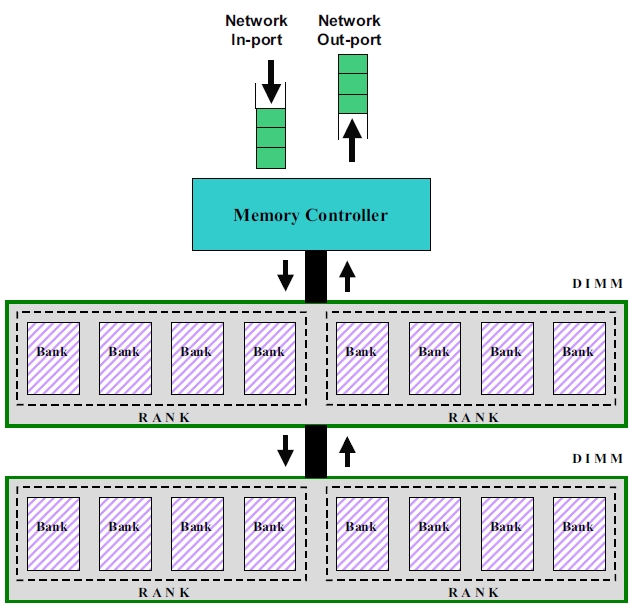 [Speaker Notes: <dimm,rank,bank>
Each controller owns some DIMMs.]
Power  and latency
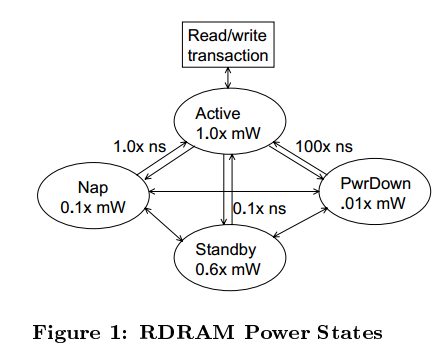 Static Policies
All chips active all the time (AlwaysOn)

 All chips transition to a fixed low-power state when idle
 standby
 nap
 powerdown

 What is missing from these policies?
[Speaker Notes: twait]
Static Policies: Evaluation: Random
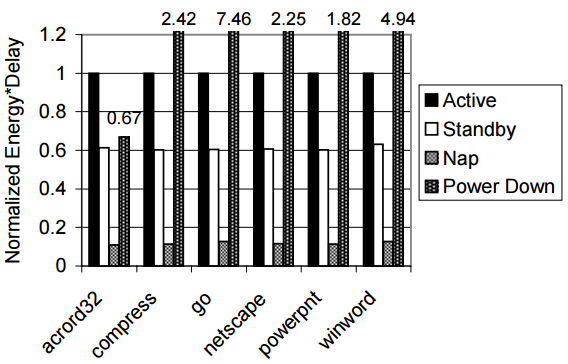 [Speaker Notes: Acrord32 exception!]
Static Policies: Evaluation: SFT
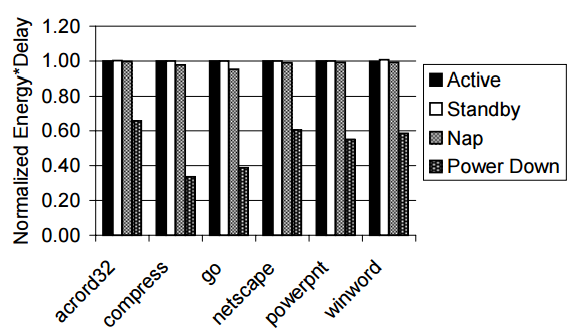 [Speaker Notes: Exception: powerdown]
Dynamic Policies
Active when idle
Transition to next lower level if idle for threshold time
 High threshold issues?
 Low threshold issues?
Exploit locality of reference
 Sequential first-touch
[Speaker Notes: Simple idea: keep some devices active, other idle, thus promoting sleep. Same as autoscale load unbalance and also MAID paper.]
Dynamic Policies: SFT vs. Freq
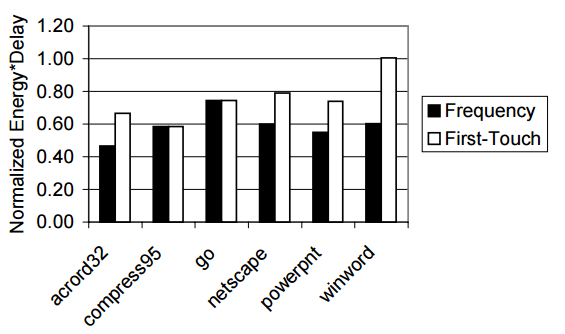 [Speaker Notes: For a given set of thresholds]
Power  and latency
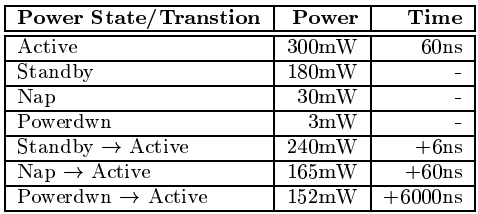